Первобытное искусство
Росписи пещеры Альтамиры (Испания)
Пещера Альтамира (общий вид)
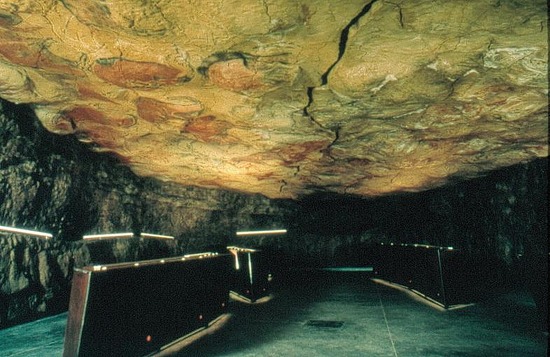 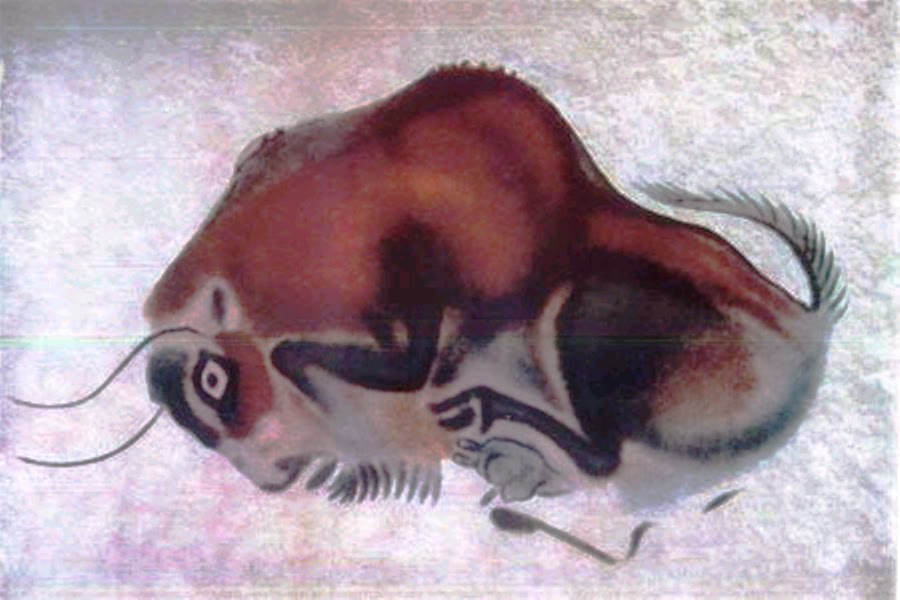 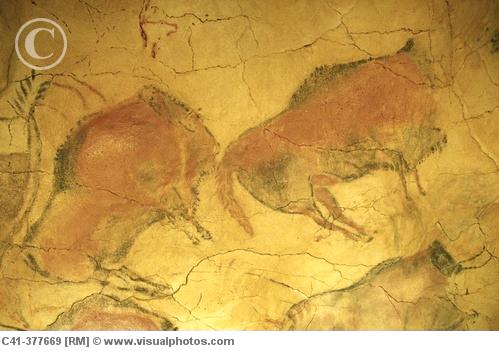 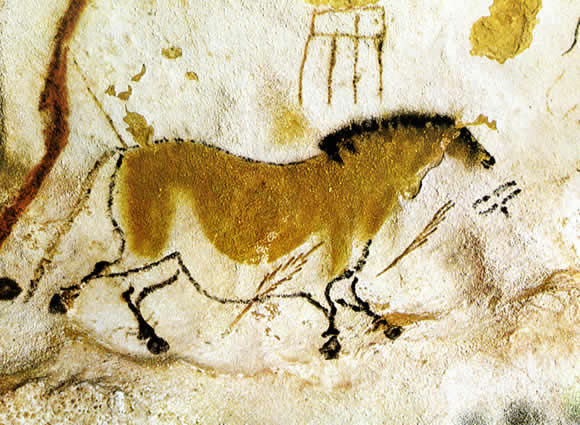 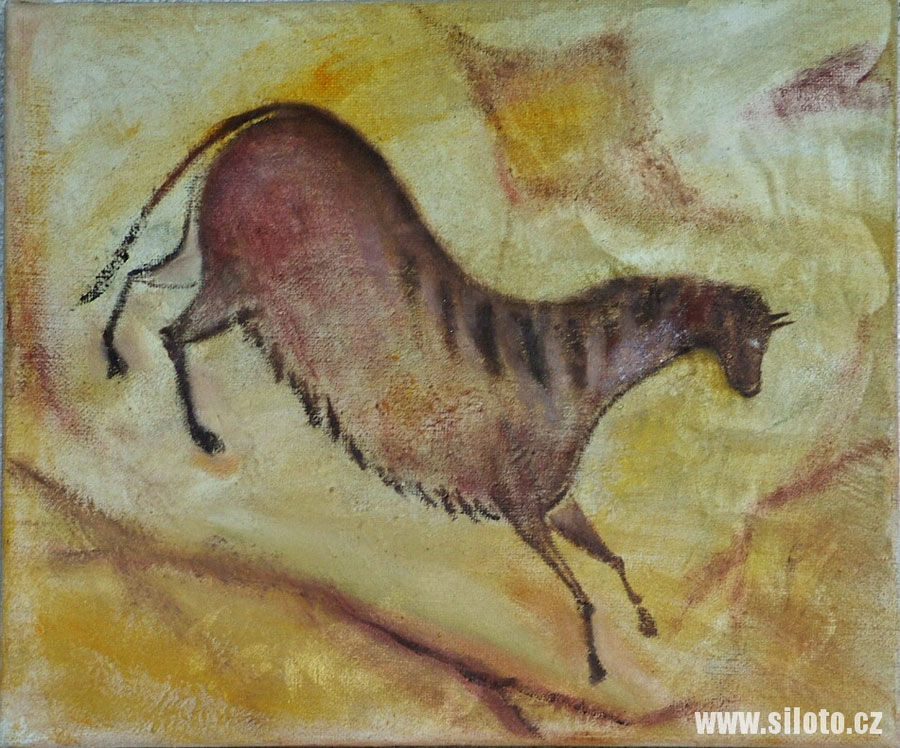 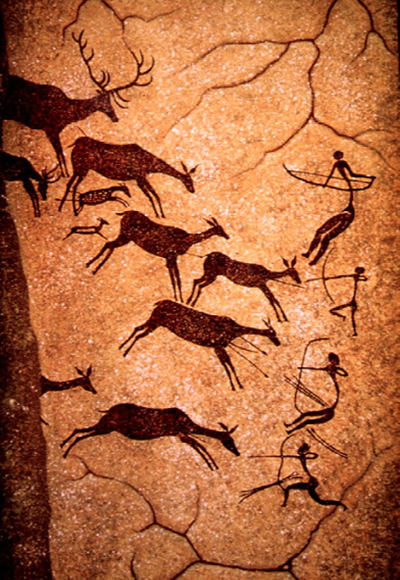 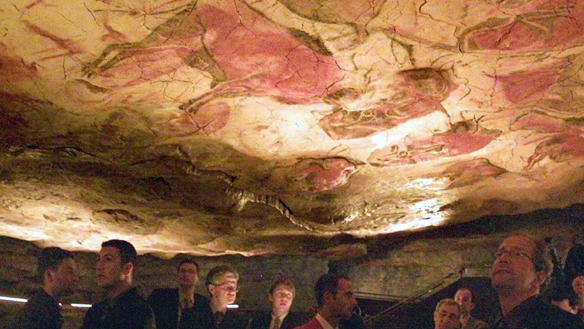 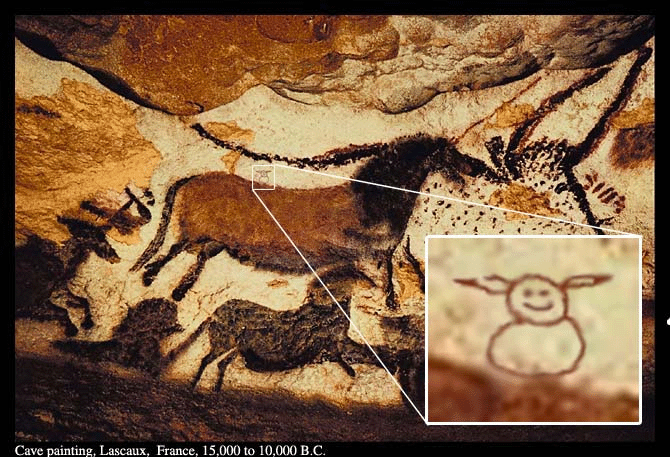 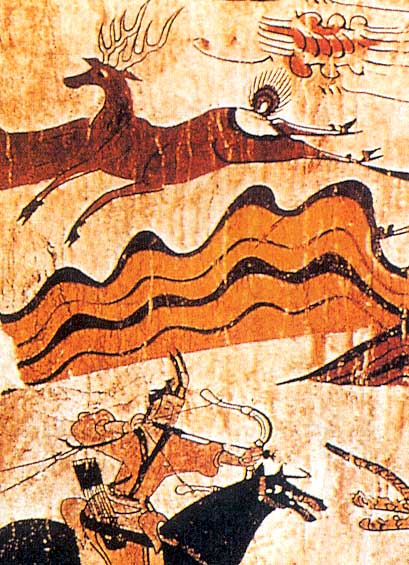 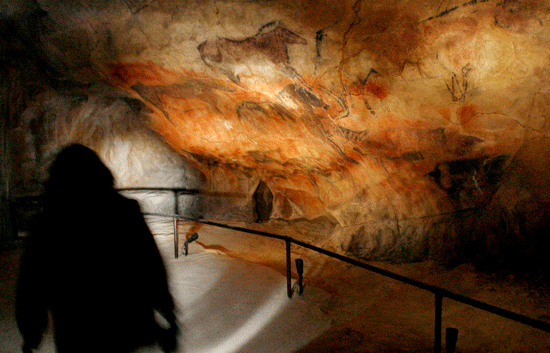 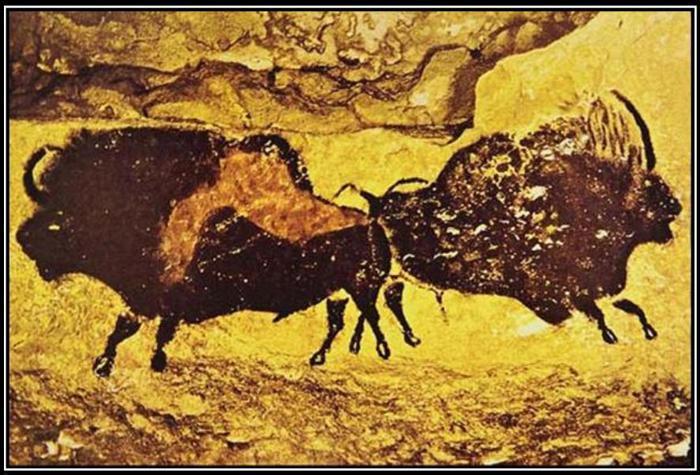 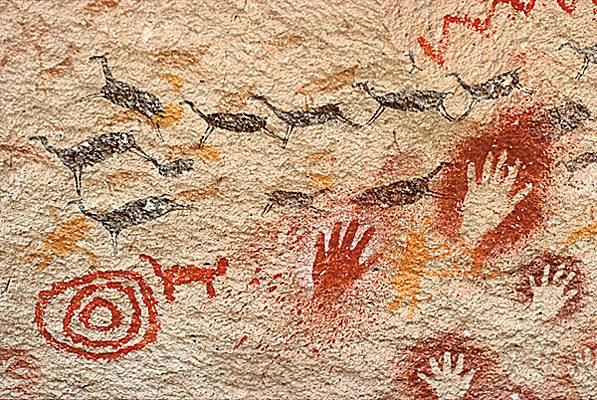 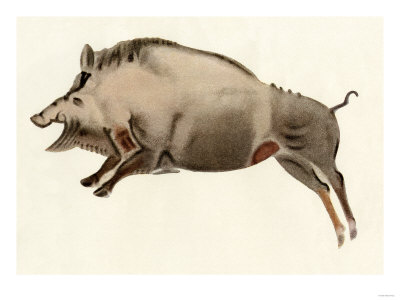